Figure 1. The specificity of the TALE NTD. (A) Illustration of a TALE bound to its target DNA (green, RVD domain; ...
Nucleic Acids Res, Volume 41, Issue 21, 1 November 2013, Pages 9779–9785, https://doi.org/10.1093/nar/gkt754
The content of this slide may be subject to copyright: please see the slide notes for details.
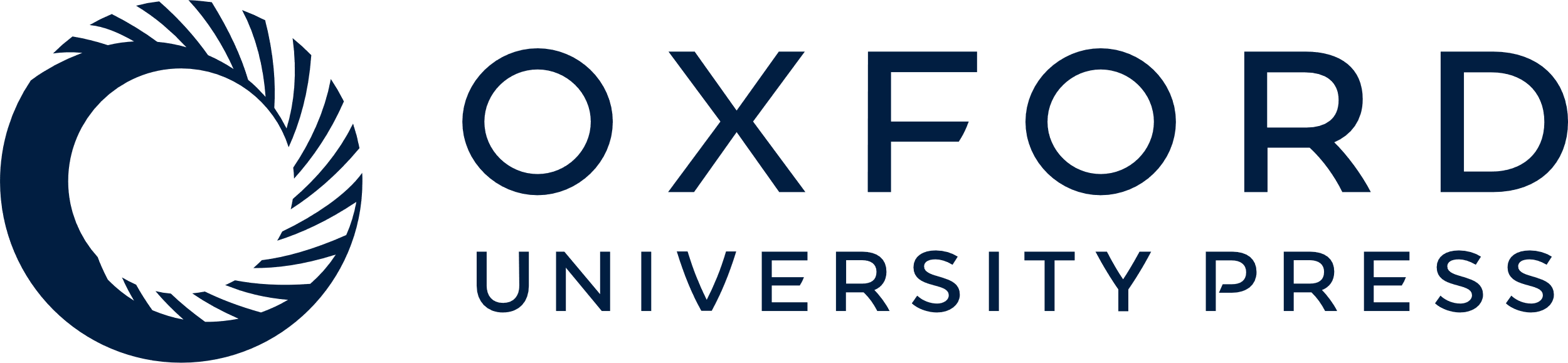 [Speaker Notes: Figure 1. The specificity of the TALE NTD. (A) Illustration of a TALE bound to its target DNA (green, RVD domain; magenta, N-1 hairpin domain). (B) Structural analysis suggests contact of the 5′ T by W232 of the N-1 hairpin. This hairpin shares significant sequence homology with RVD hairpins. (C–F) Analyses of NT-T (wt) NTD in the context of (C) AvrXa7 TALE-R, (D) AvrXa7 TALE-TF, (E) AvrXa7 MBP-TALE and (F) a CCR5 targeting TALEN. (* = P < 0.05, ** = P < 0.01, *** = P < 0.001 compared with 5′ T).


Unless provided in the caption above, the following copyright applies to the content of this slide: © The Author(s) 2013. Published by Oxford University Press.This is an Open Access article distributed under the terms of the Creative Commons Attribution Non-Commercial License (http://creativecommons.org/licenses/by-nc/3.0/), which permits non-commercial re-use, distribution, and reproduction in any medium, provided the original work is properly cited. For commercial re-use, please contact journals.permissions@oup.com]